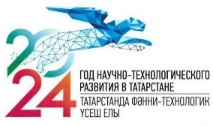 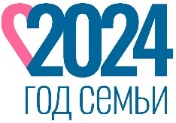 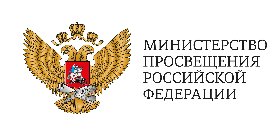 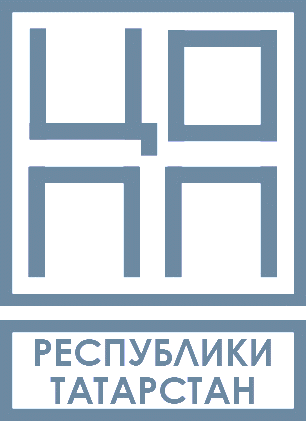 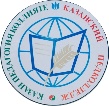 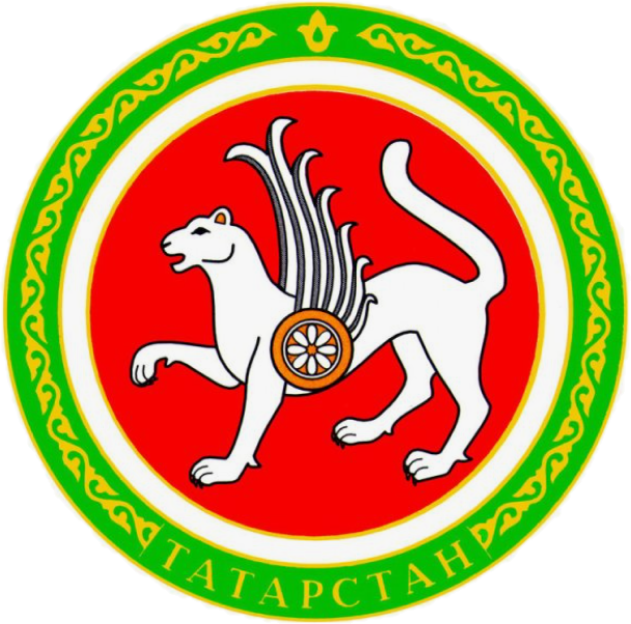 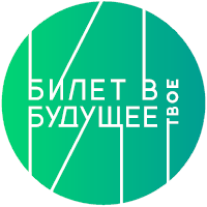 Итоги и перспективы реализации Всероссийского профориентационного проекта «Билет в будущее» в Республике Татарстан
Залялова Анфиса Григорьевна, директор ГАПОУ «Казанский педагогический колледж»,
Королева Наталья Сергеевна, руководитель Центра опережающей профессиональной подготовки
2
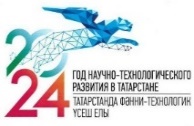 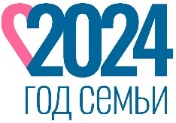 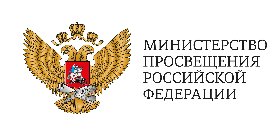 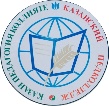 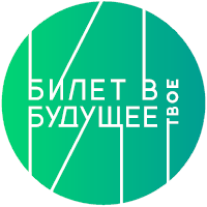 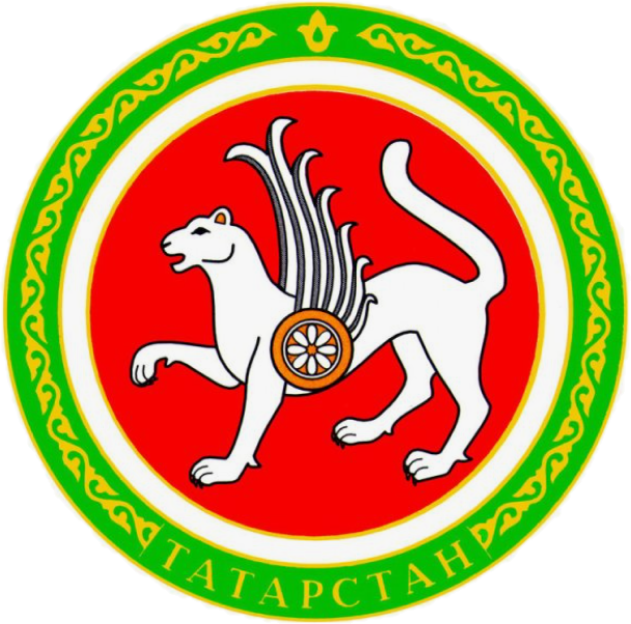 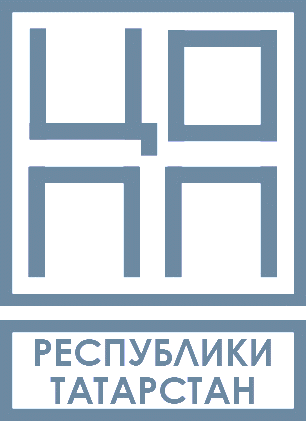 Реализация профориентационного минимума в Республике Татарстан. Республиканские организационные мероприятия
Определение единой региональной нормативной правовой базы
Определение единой нормативной правовой базы общеобразовательной организации
Определение единой муниципальной нормативной правовой базы
Министерства и ведомства
Региональный оператор по реализации профориентационного минимума – 
«Центр опережающей профессиональной подготовки РТ» на базе ГАПОО «Казанский педагогический колледж» 
(= региональный оператор Всероссийского флагманского проекта «Билет в будущее» https://copp16.ru/)
Профессиональные образовательные организации 
(СПО ВО)–  площадки проведения профориентационных мероприятий: профессиональные пробы, мастер-классы
ОЭЗ «Алабуга», предприятия и организации – площадки проведения профориентационных экскурсий, мастер-классов
Дополнительное образование
Общеобразовательные организации
Реализация профориентационного
Всероссийского проекта «Билет в будущее» в РТ
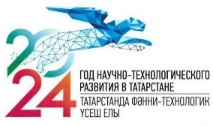 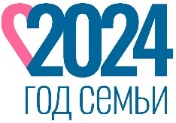 Достижение показателей 2021 – 2023гг. Планы на 2024г.
4
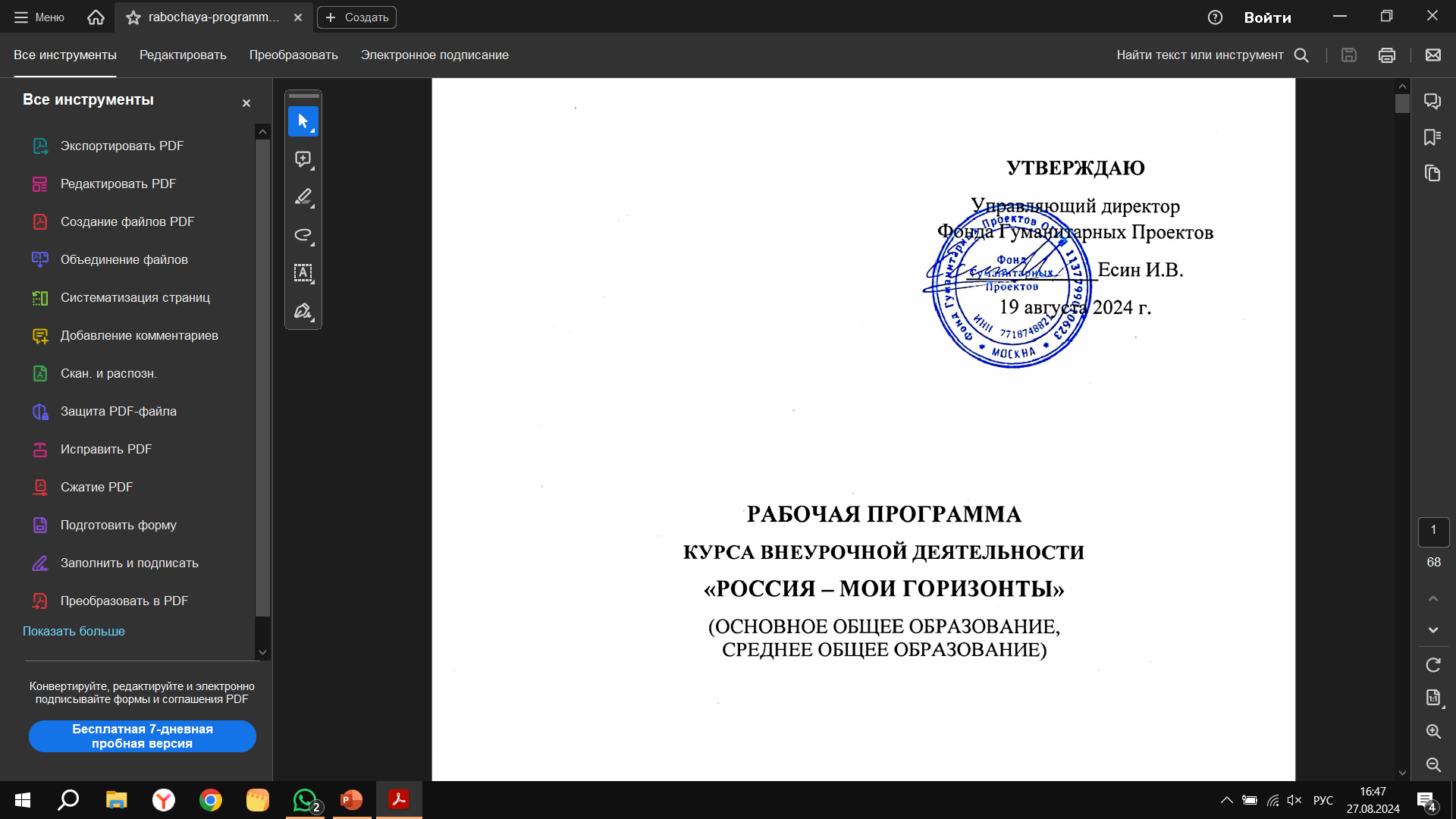 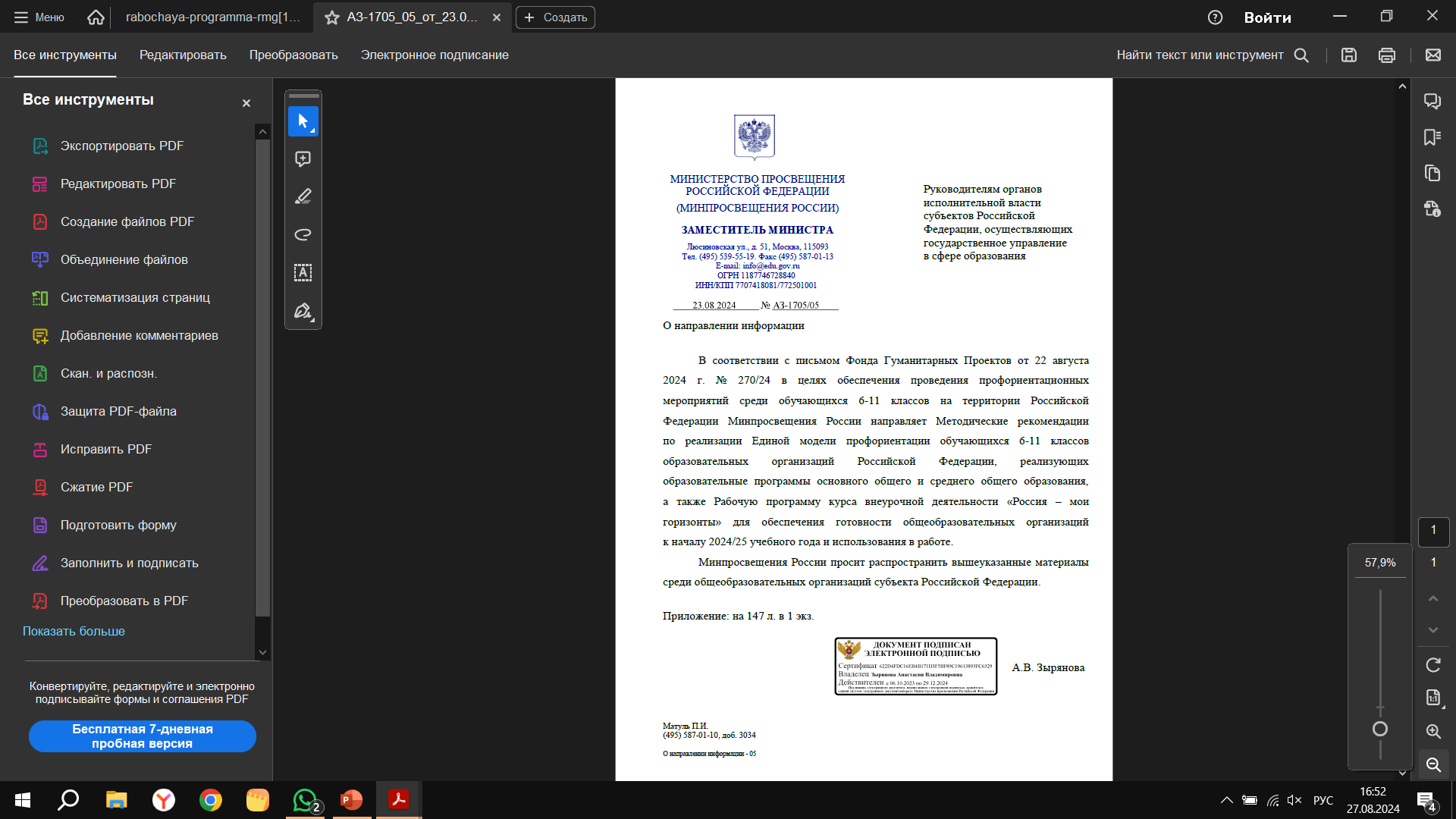 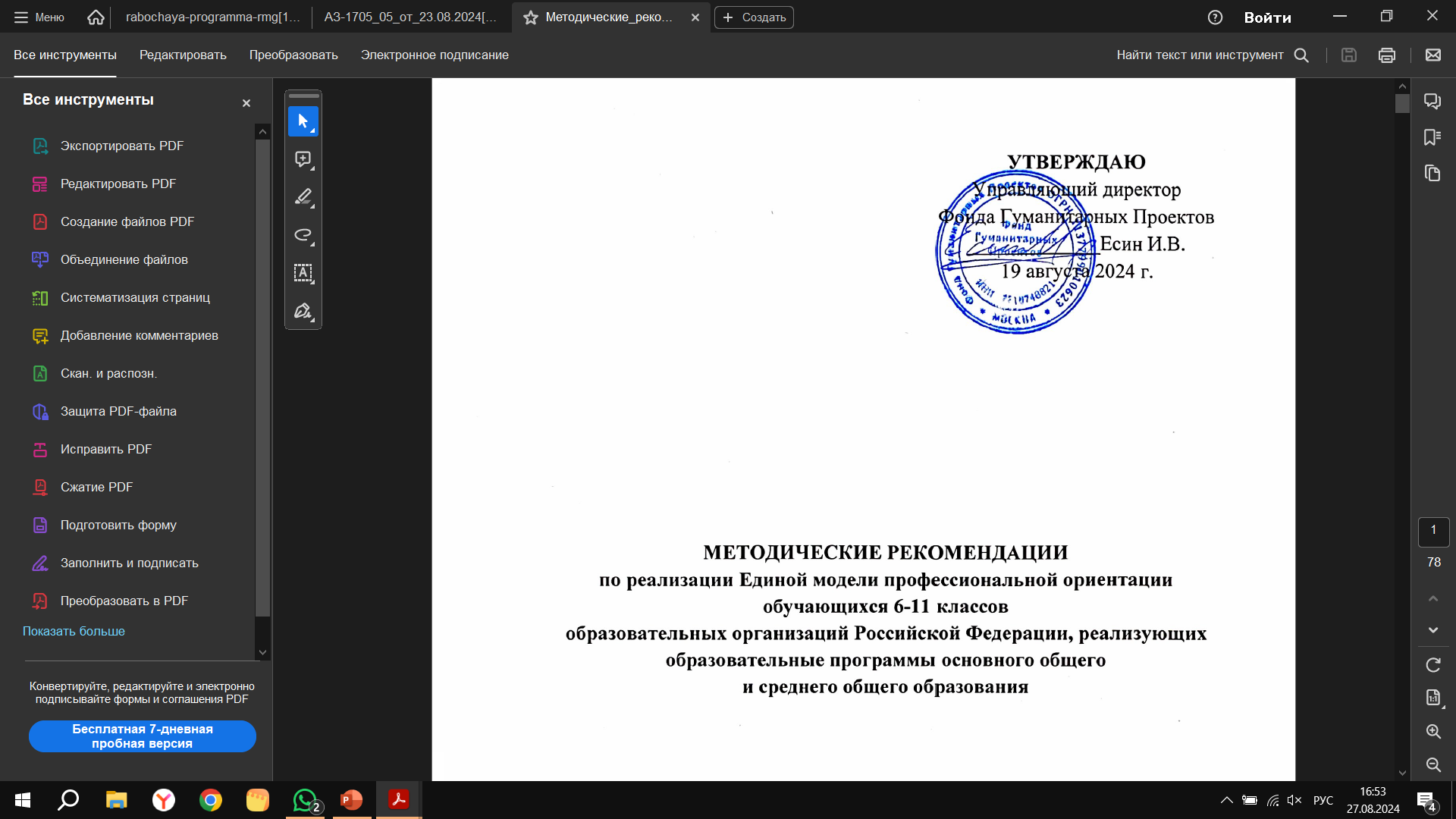 5
Распределение академических часов в соответствии с уровнем реализации ЕМП
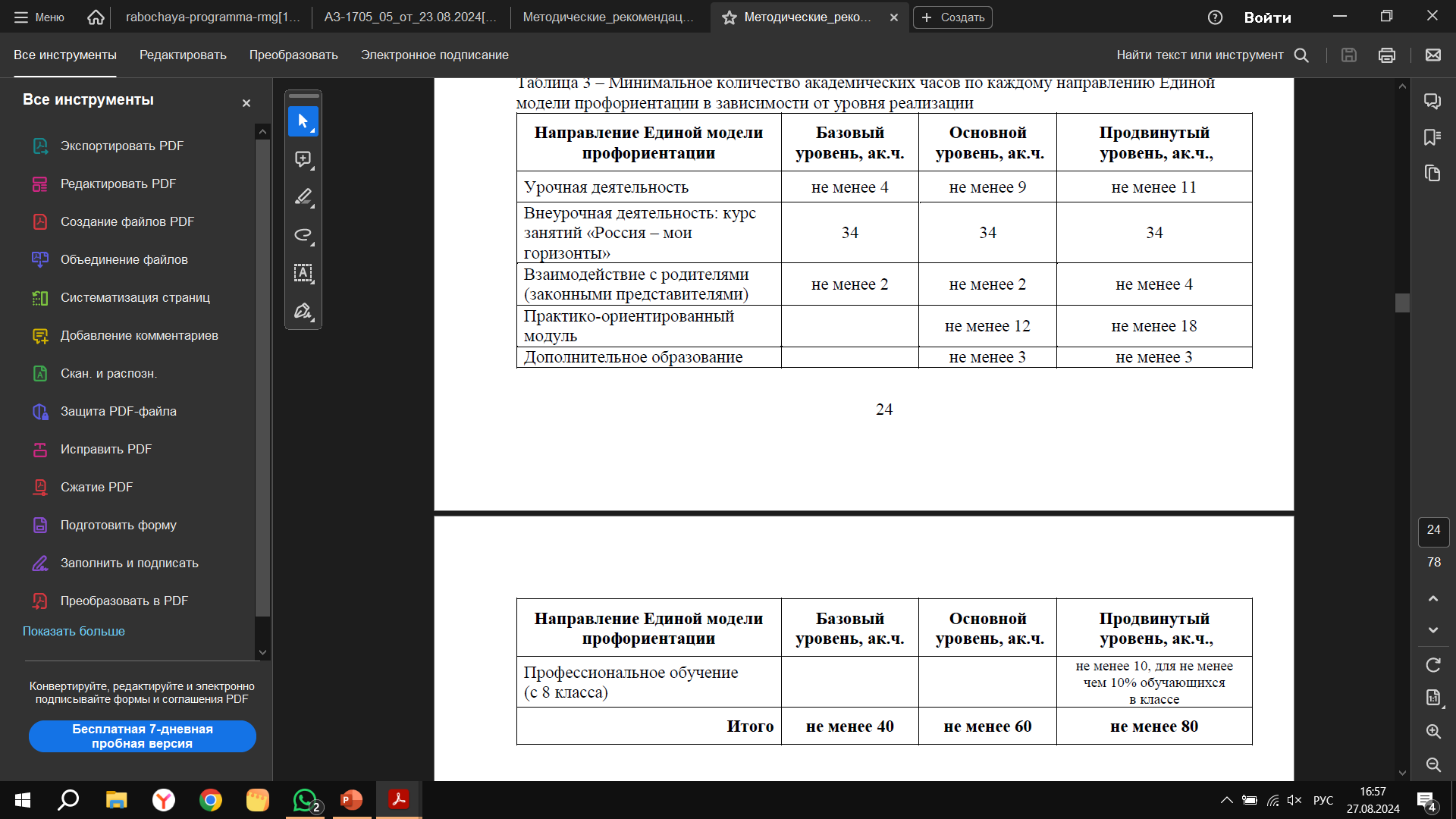 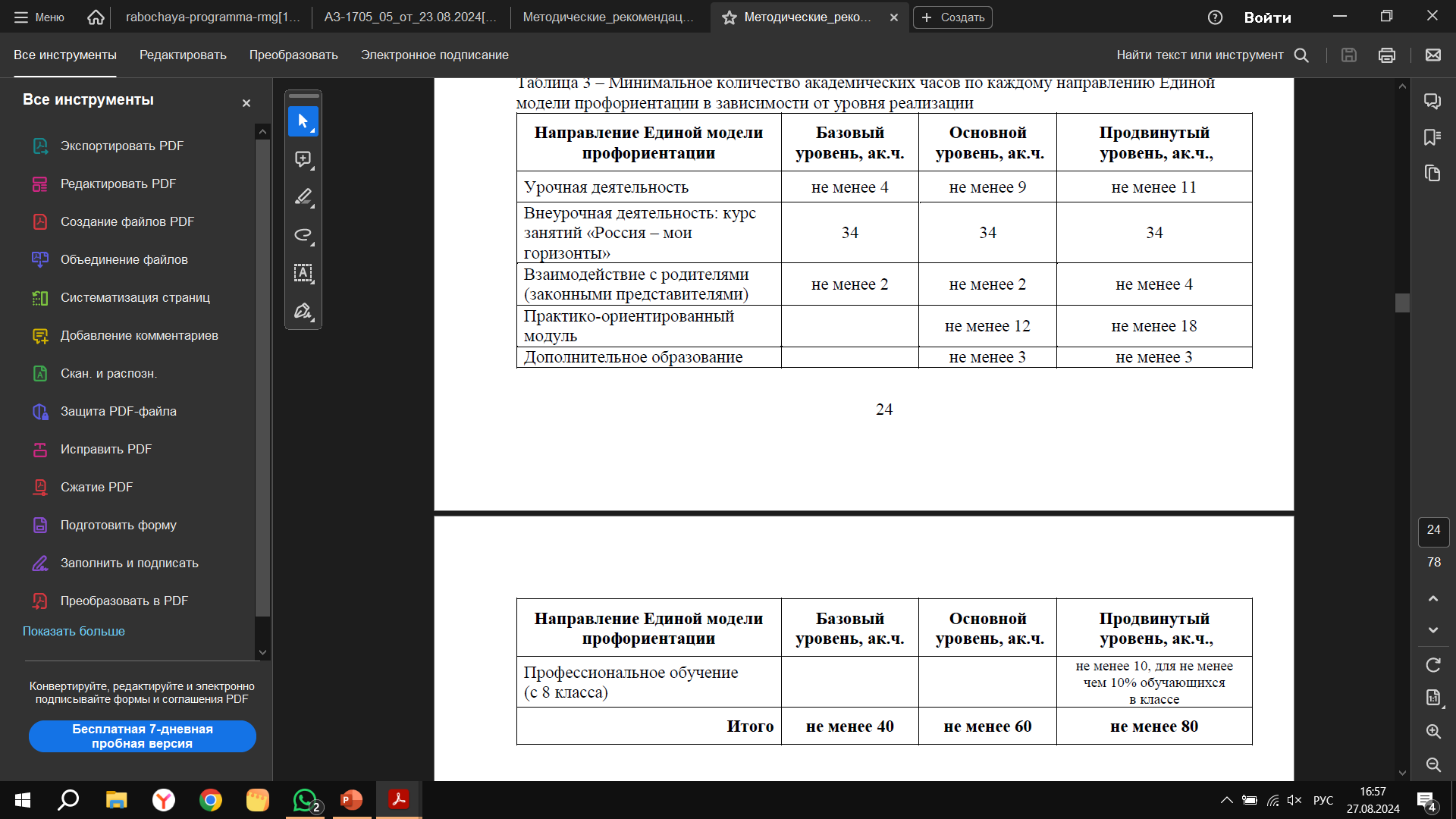 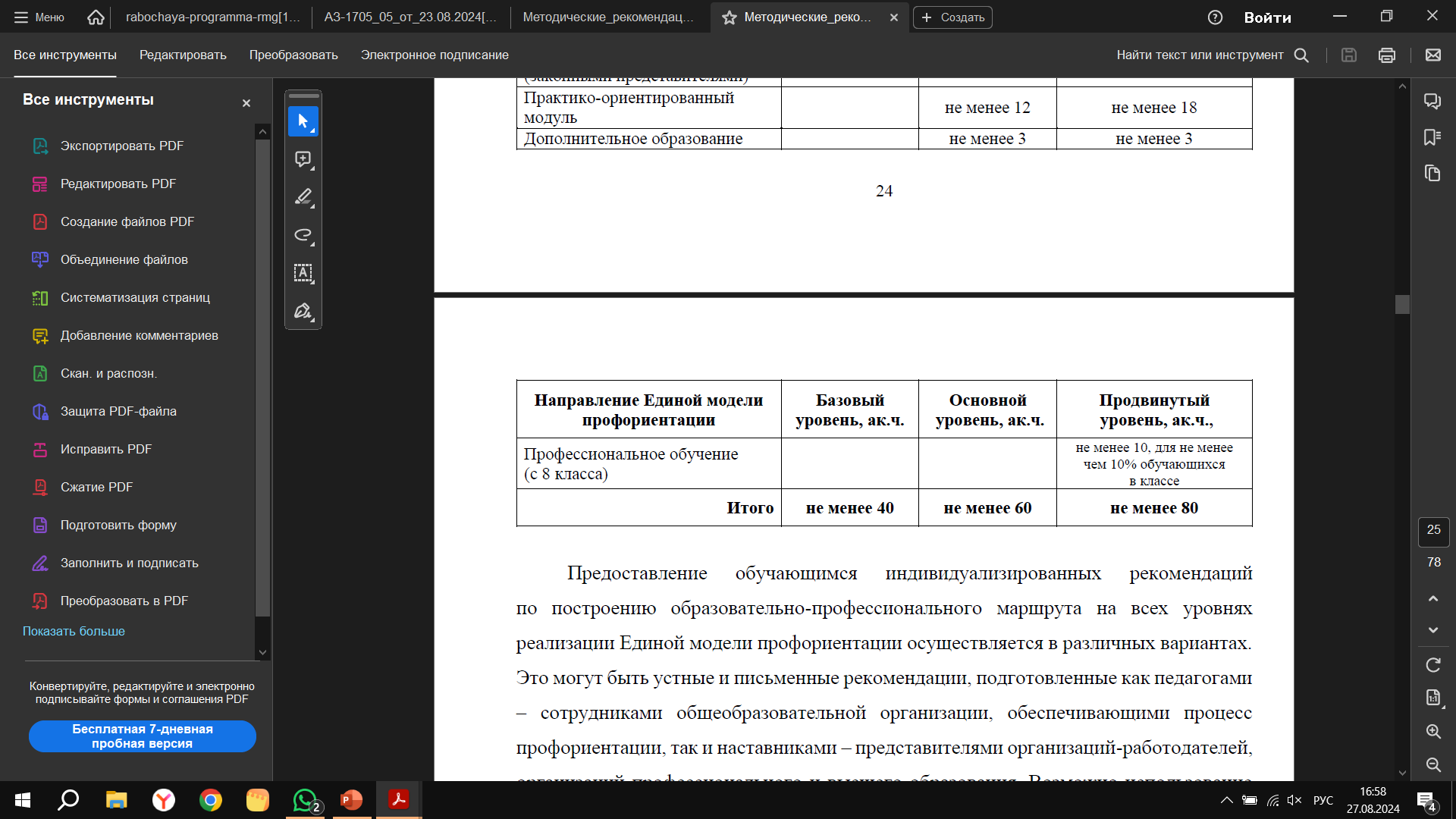 6
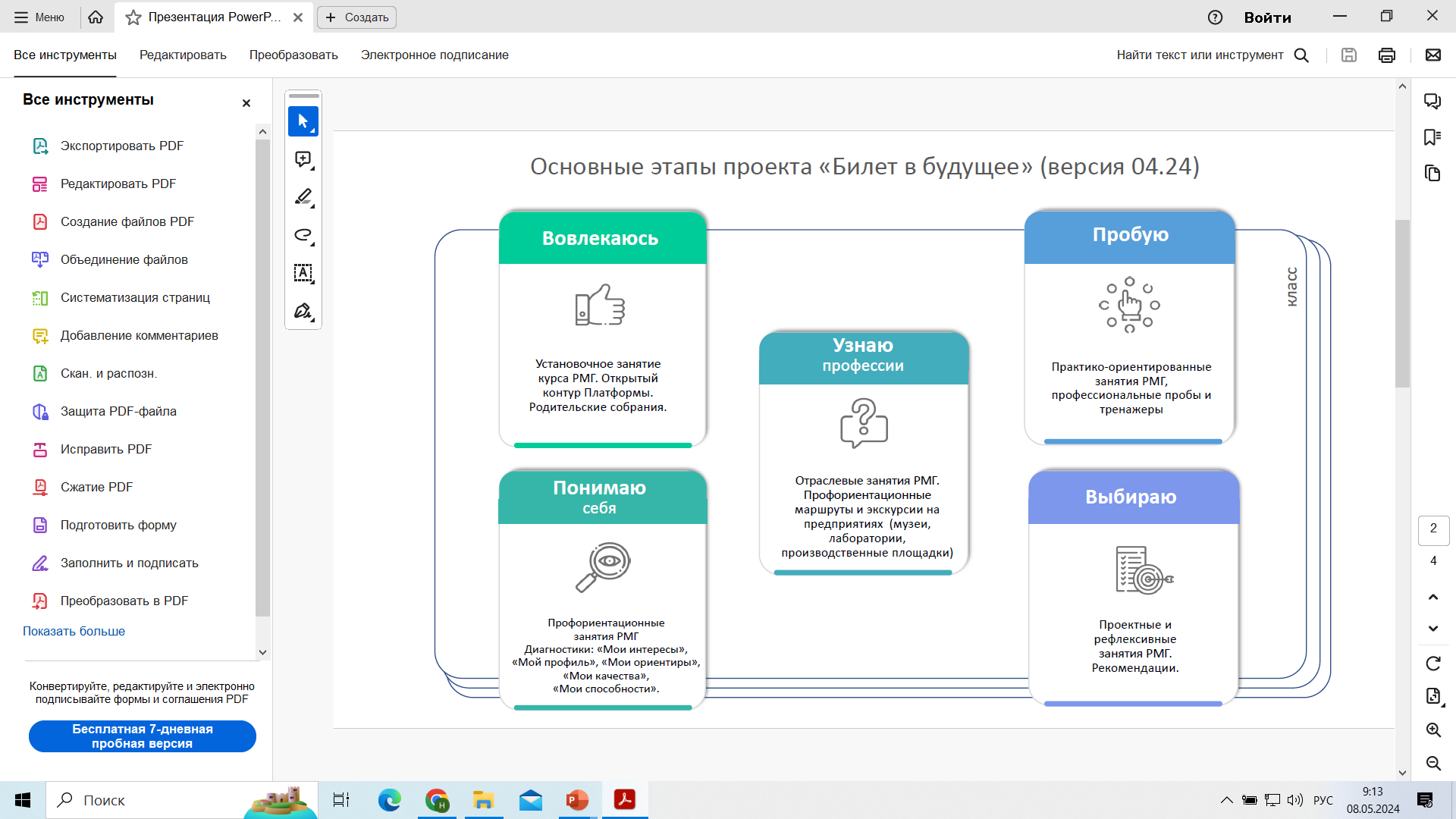 7
Занятия курса «Россия – мои горизонты» (версия 04.24)
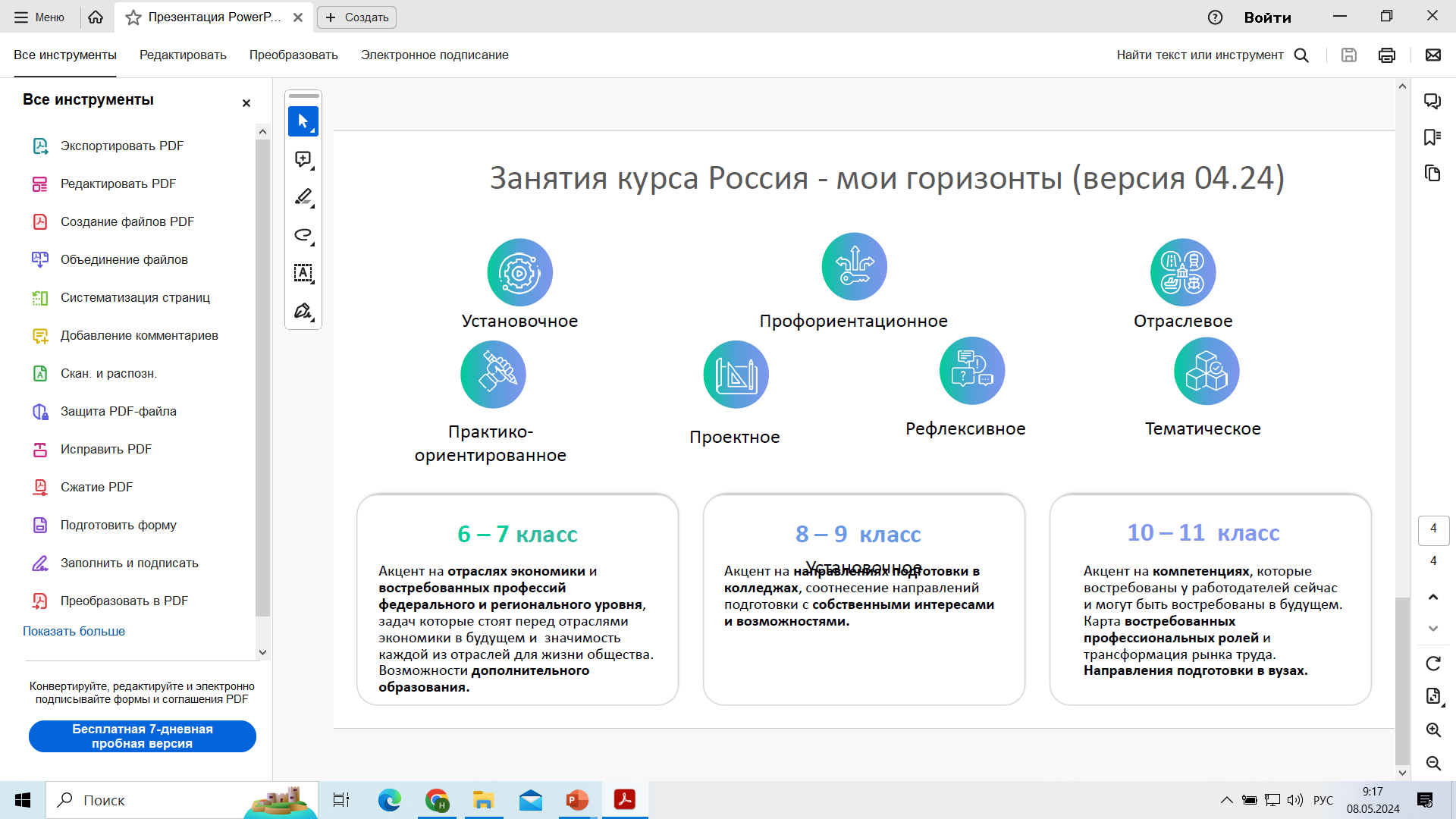 8
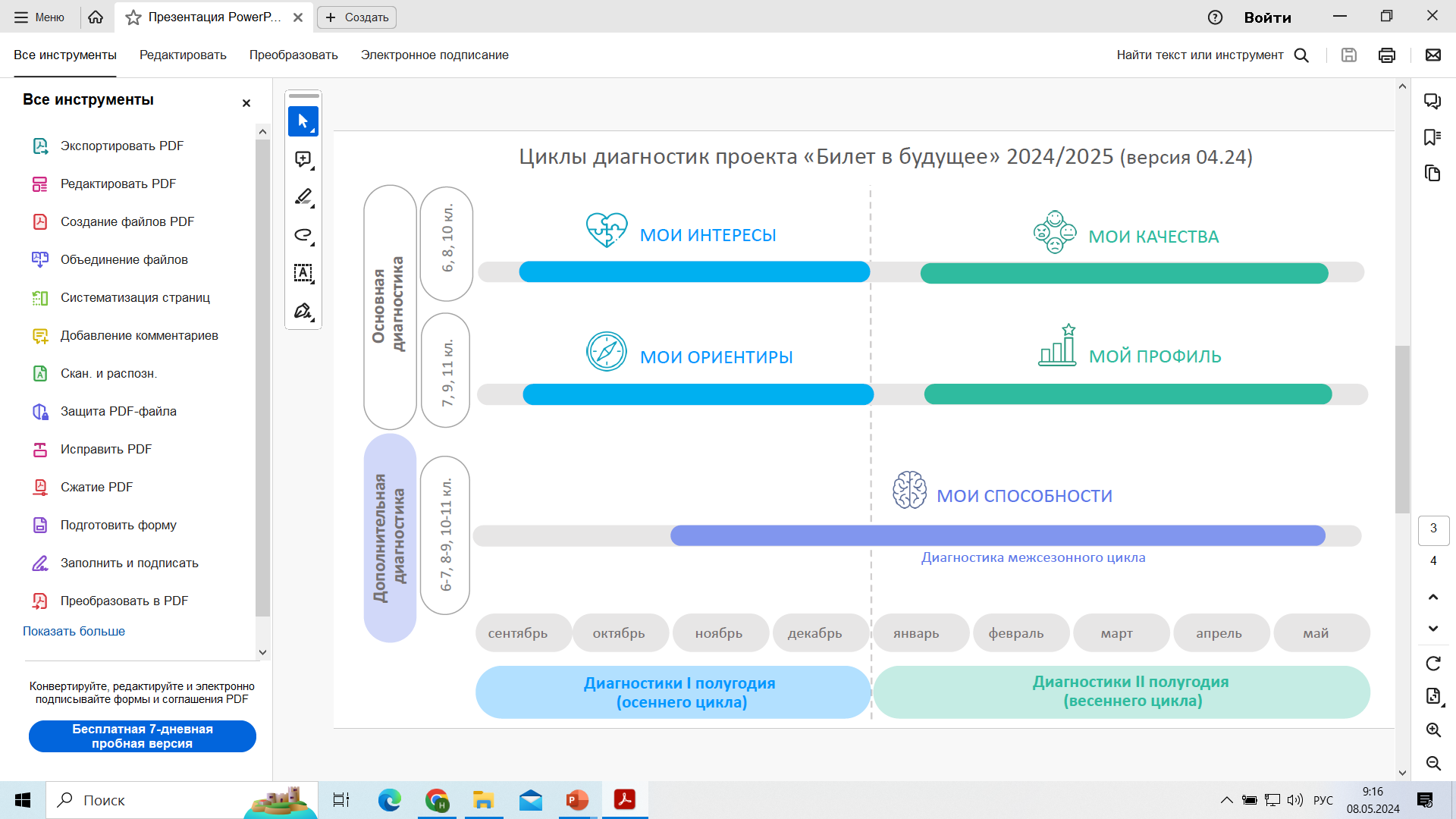 9
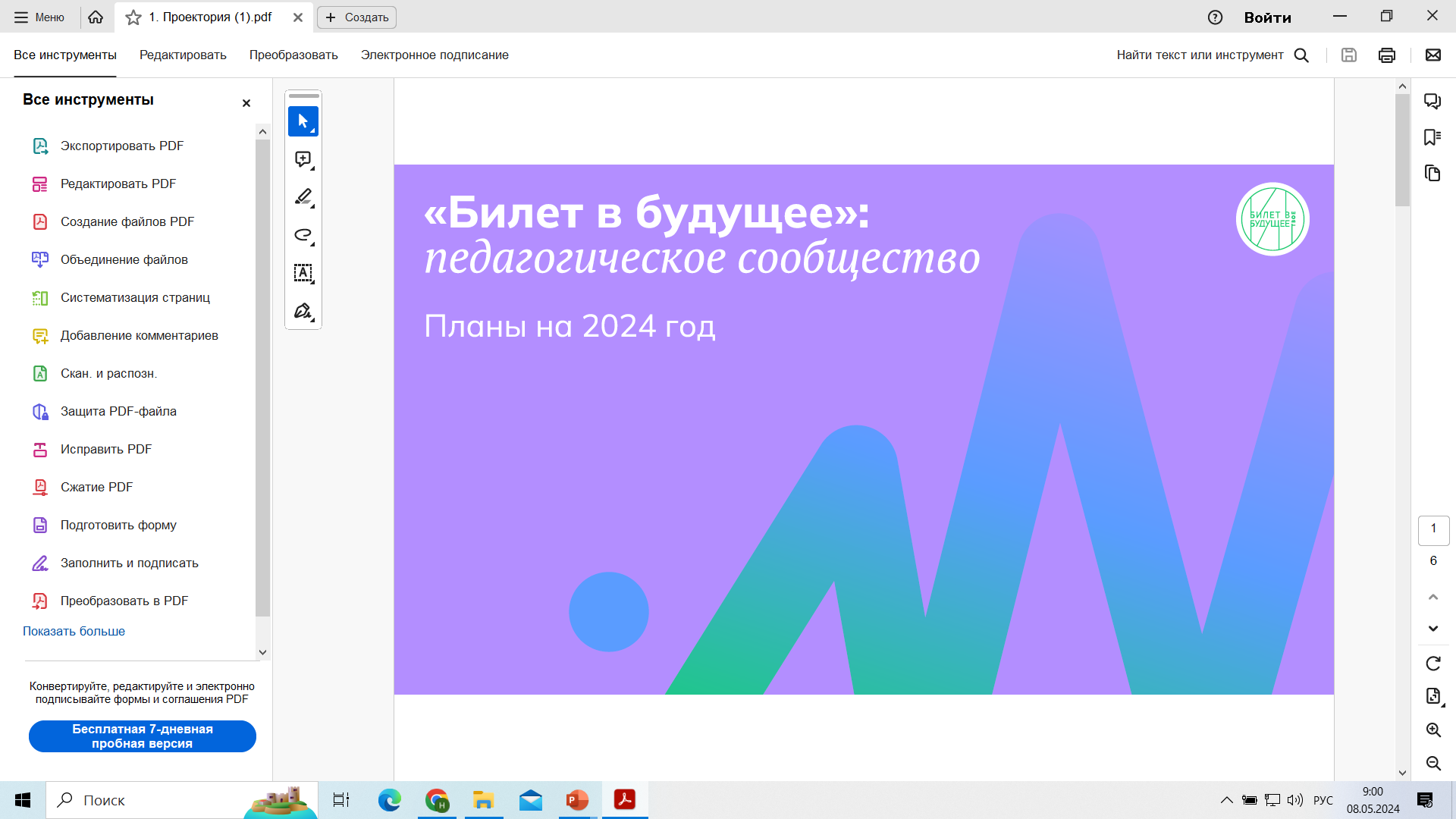 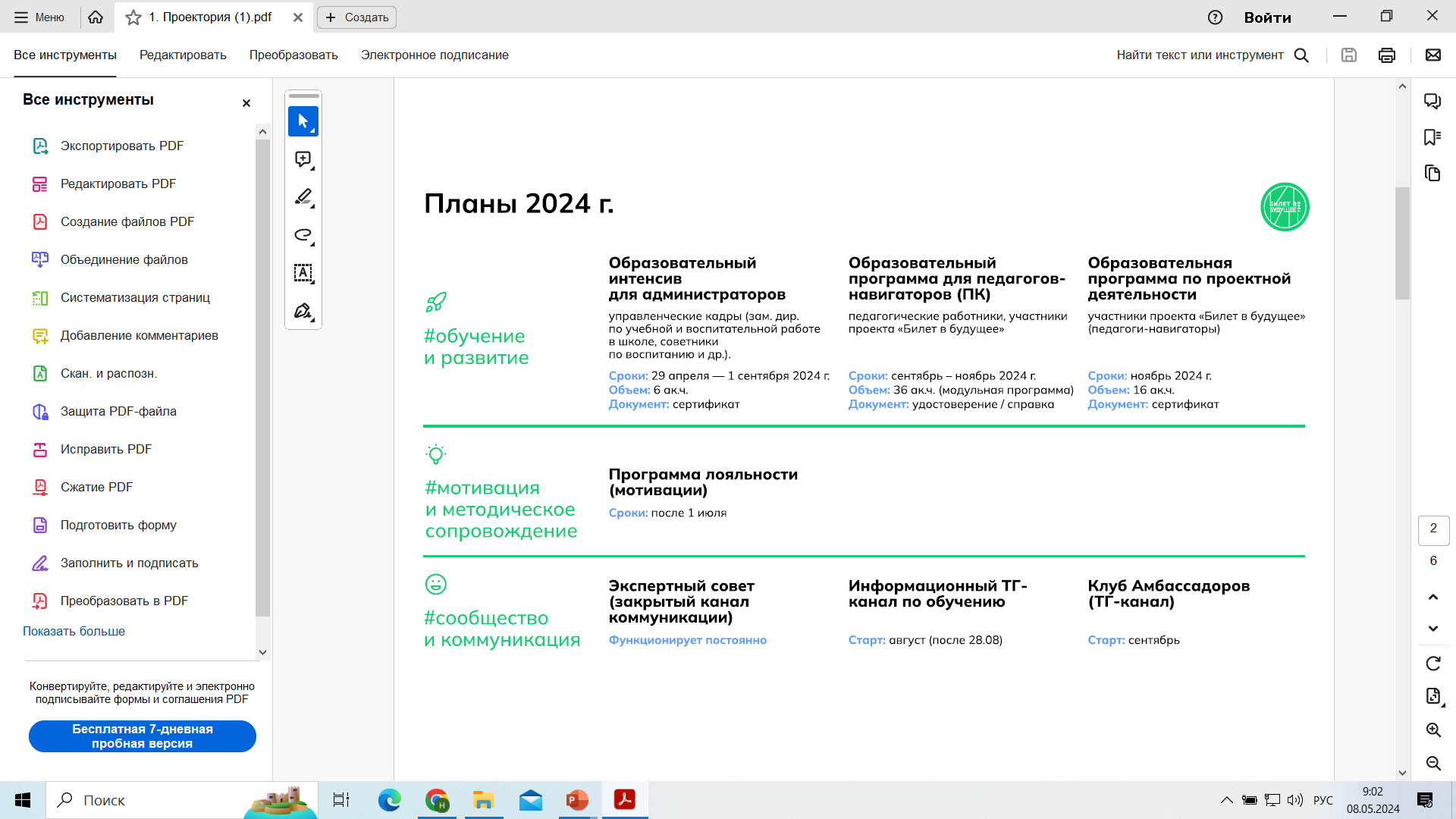 Образовательный интенсив для администраторов продлен до 
1 октября 2024г.
10
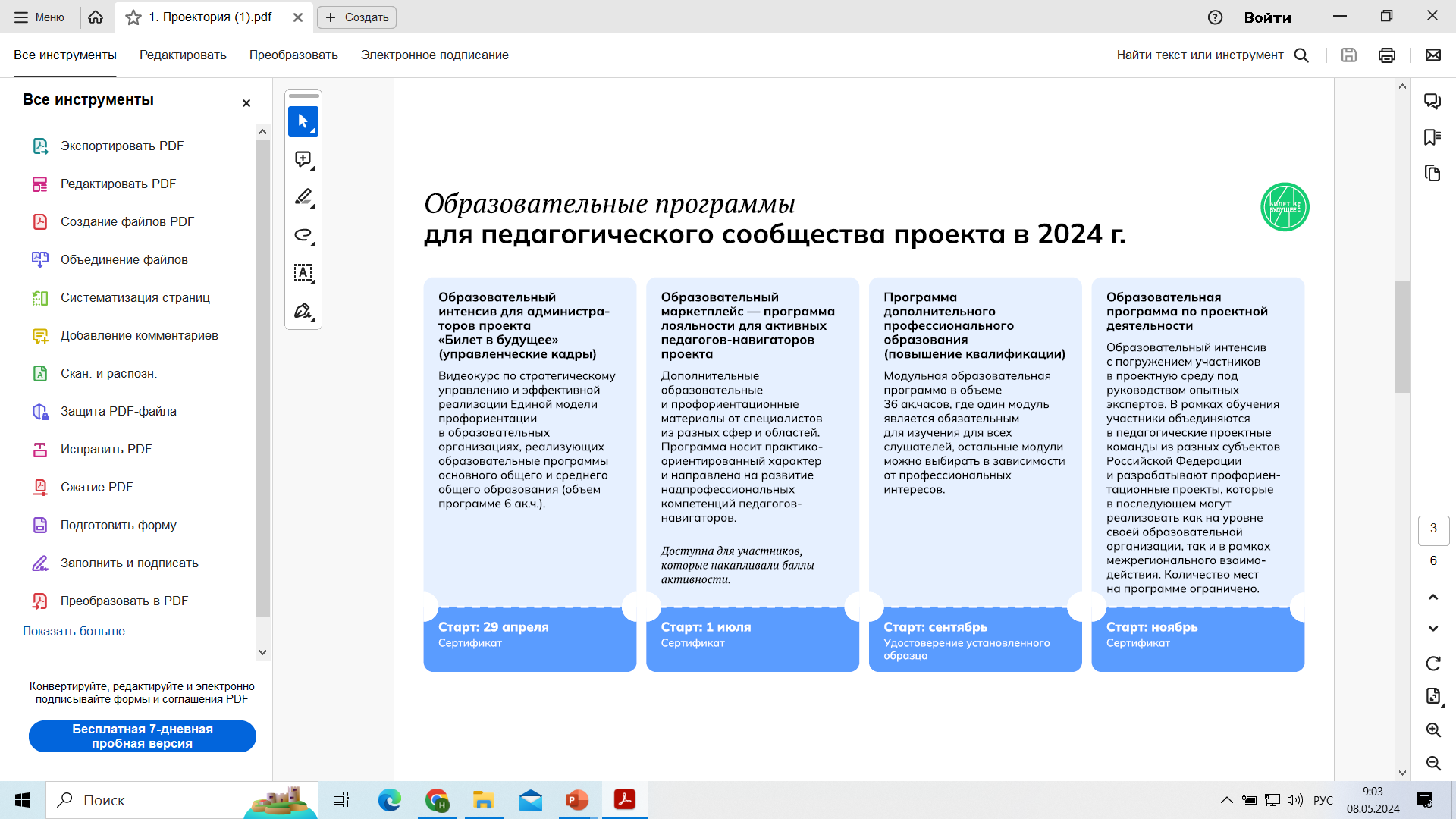 Профессиональные пробы на базе профессиональных образовательных организаций Республики Татарстан
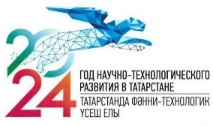 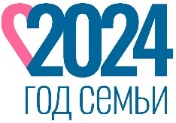 Всего отправлено программ профопроб - 103, согласовано ФО - 58, 
на согласовании и на проверке - 45
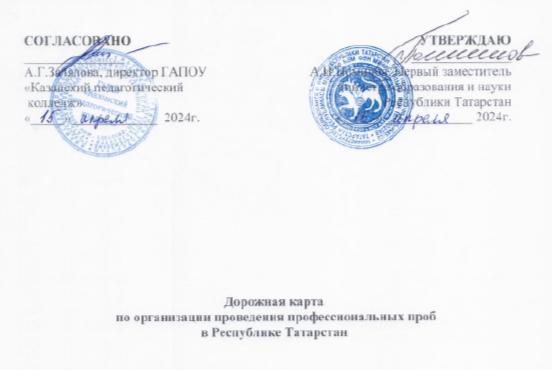 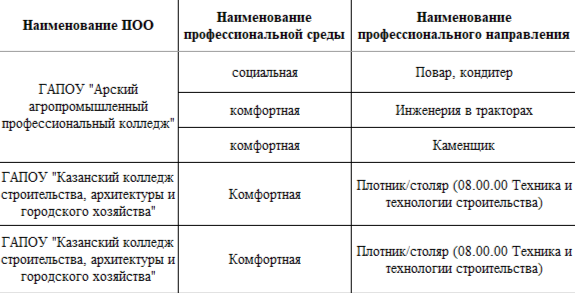 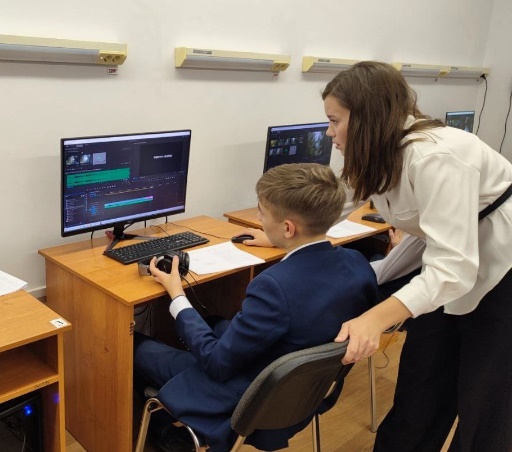 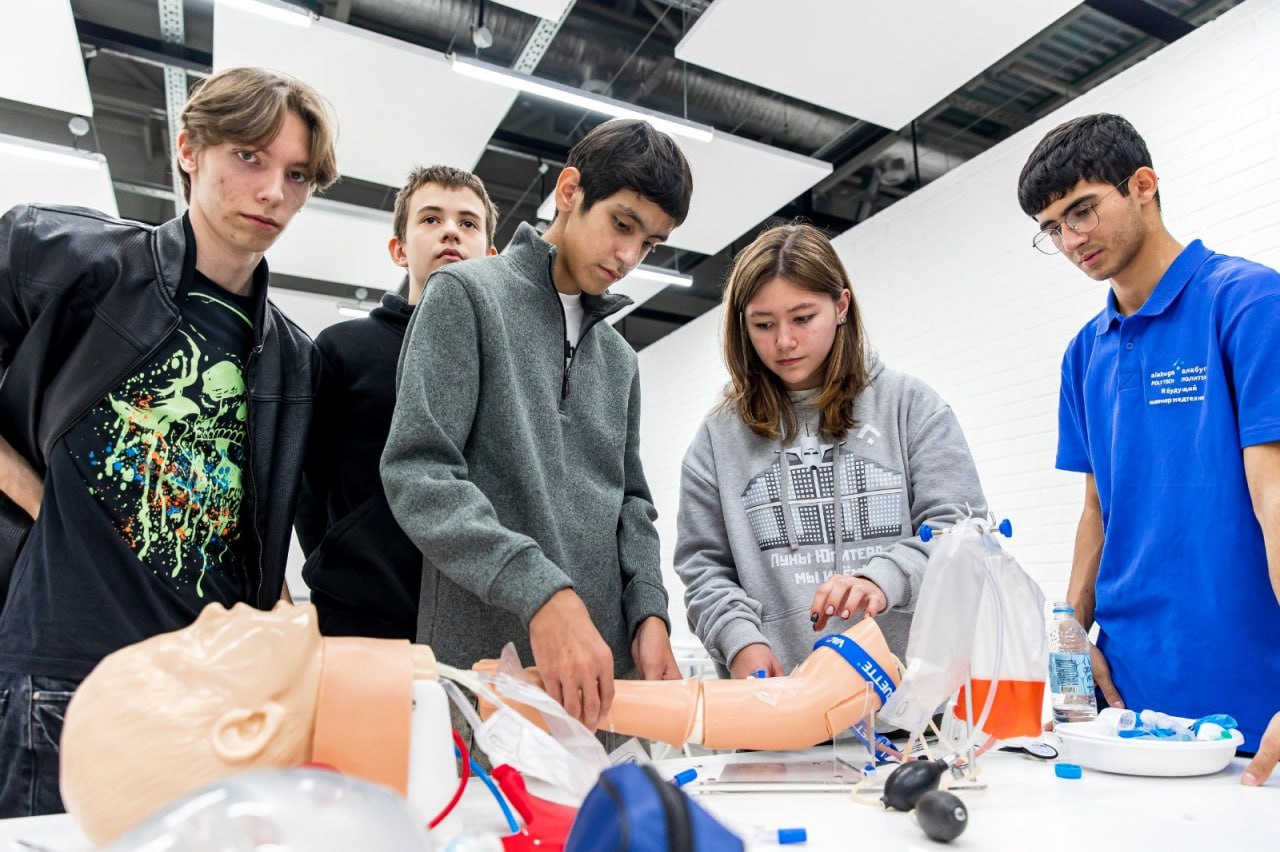 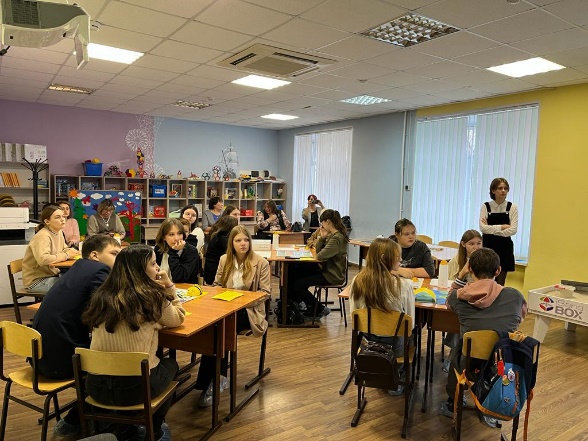 12
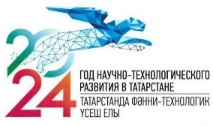 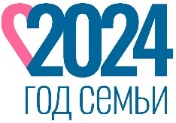 План работ по привлечению предприятий из реального сектора экономики для проведения профессиональных проб, экскурсий, мастер-классов для школьников.
Графики посещения обучающимися  предприятий и организаций в рамках реализации ЕМП прилагаются к Региональному плану профориентационной направленности на 2024-2025 учебный год.
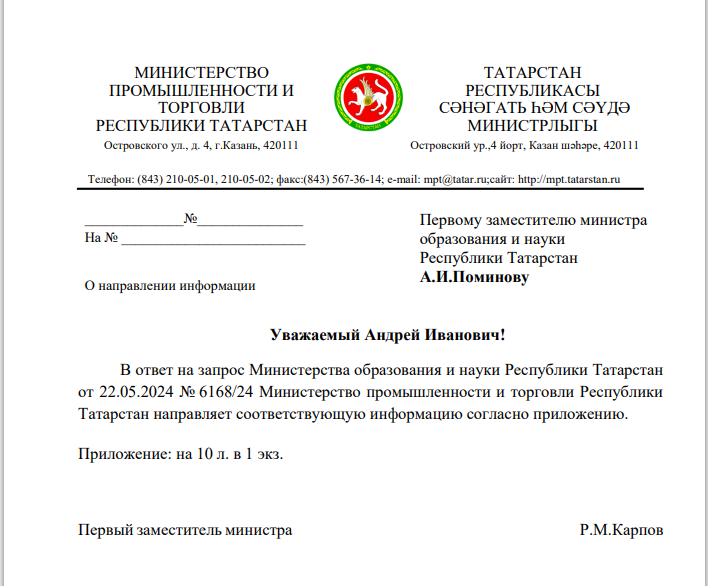 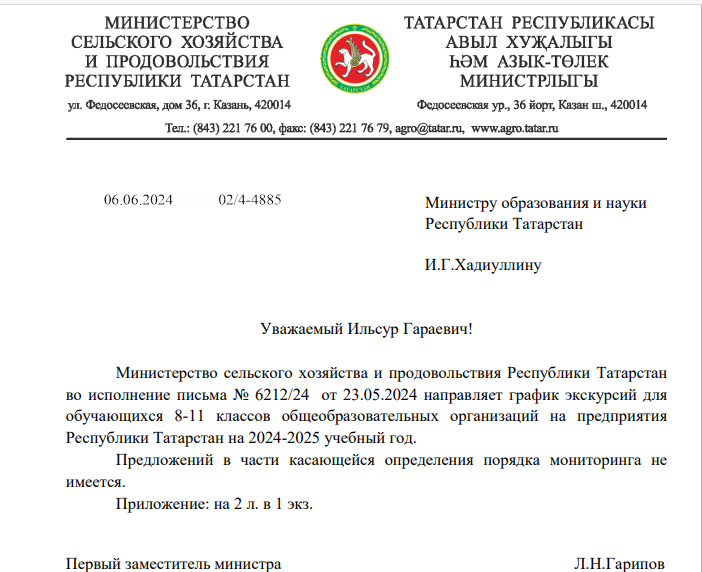 11 корпоративных музеев
54 предприятия и организаций
13
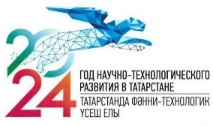 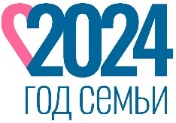 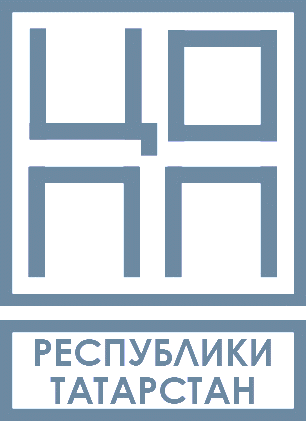 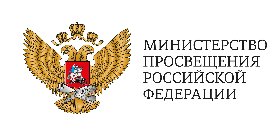 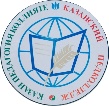 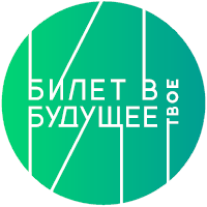 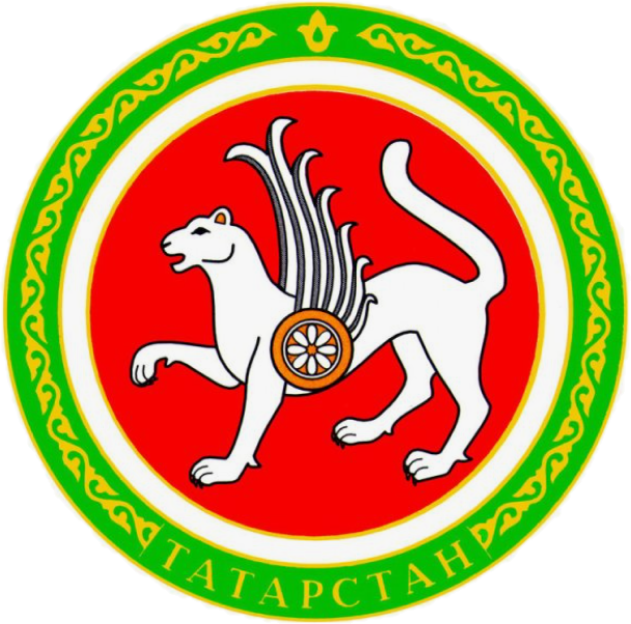 Совместный проект с МБОУ «Татарско-русская СОШ №10 с углубленным изучением отдельных предметов» Приволжского района г. Казани
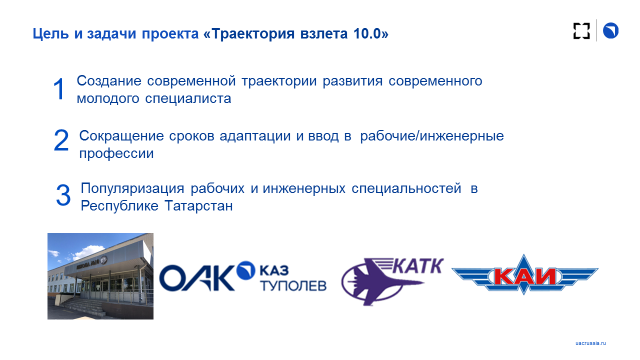 14
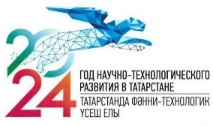 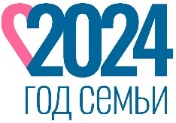 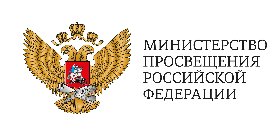 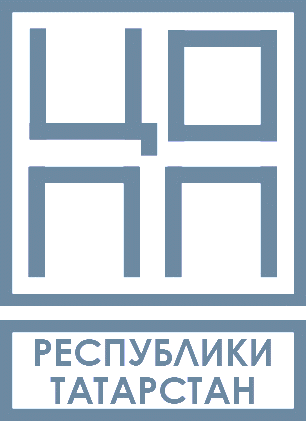 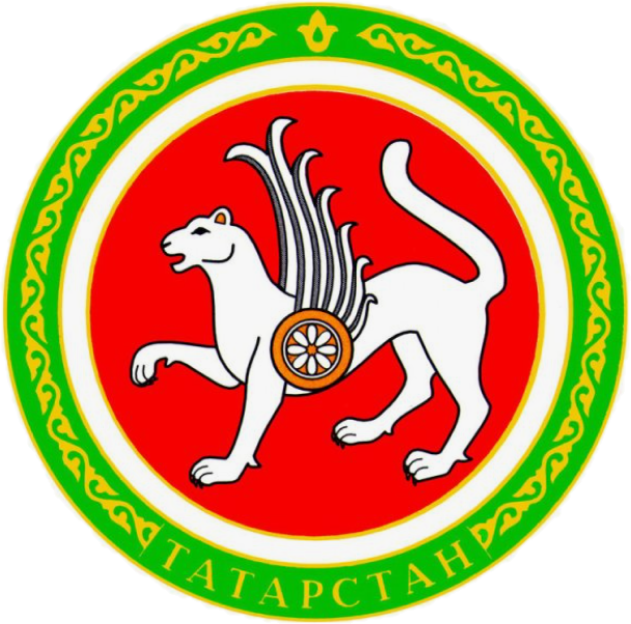 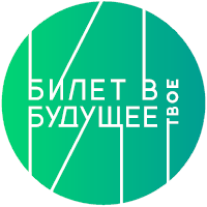 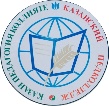 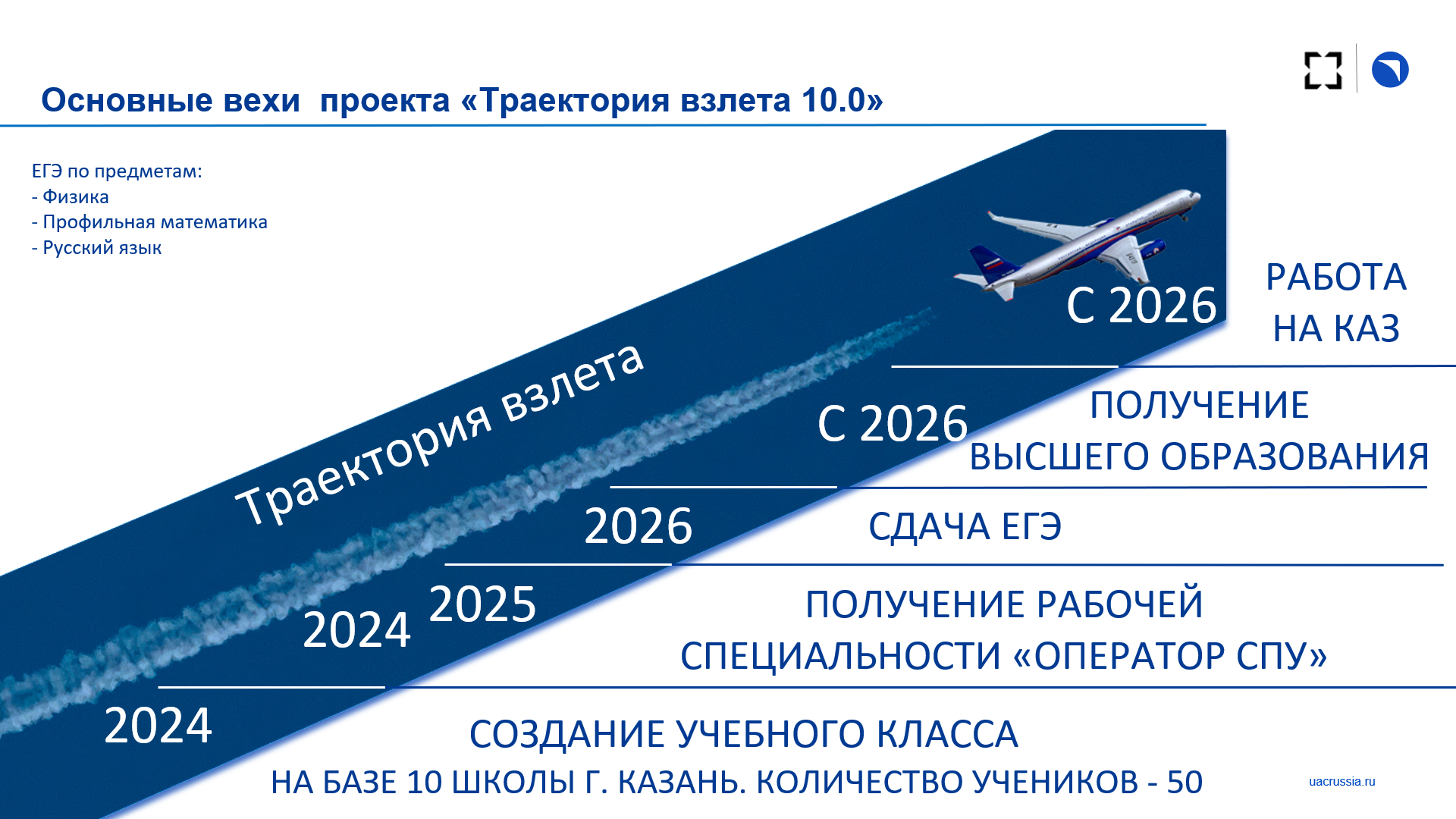 15
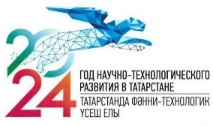 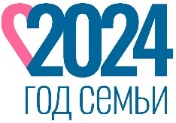 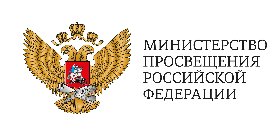 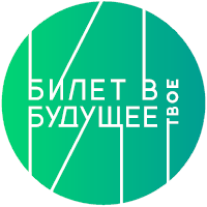 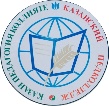 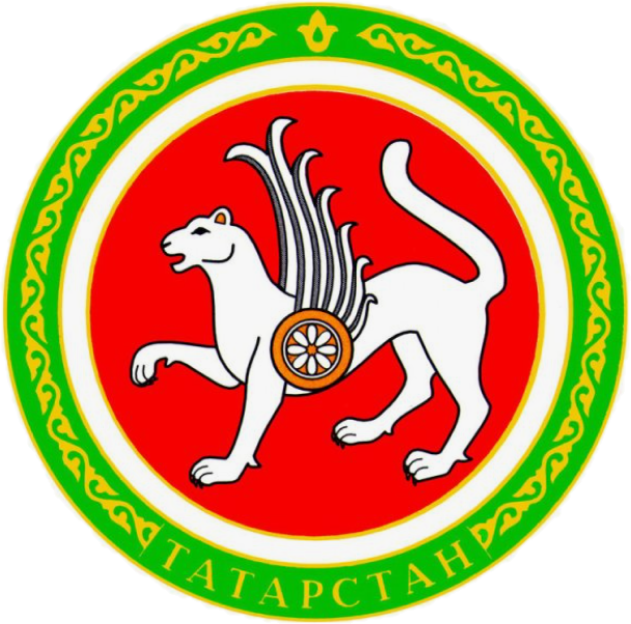 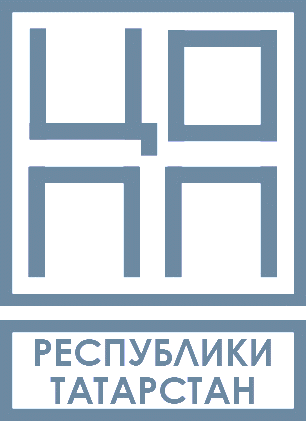 Мероприятия по проведению 
разъяснительной работы с педагогическими работниками
Форум для педагогов-навигаторов в рамках реализации Единой модели профориентации на базе ГАОУ «Полилингвальный комплекс «Адымнар – путь к знанию и согласию» г.Казани (приказ от 19.07.2024г. № под-1321/44)
Курсы повышения квалификации, организуемые региональным оператором, по теме «Реализация профминимума в образовательных организациях: современные технологии профориентации и педагогическое сопровождение самоопределения обучающихся 6-11 классов», в объеме 36 часов, осень 2024 г. (по запросу)
Курс занятий «Россия – мои горизонты» - 100% (1291 шк)
расширение сети профильных предпрофессиональных классов
План работ по привлечению предприятий из реального сектора экономики 
Работа Интерактивной выставки- практикума «Лаборатория будущего» в парке «Россия – моя история» начнется с 9 сентября 2024г.
- ВКС по организации профмероприятий;
- беседы,
- инструктажи,
- курсы ПК,
- разъяснительная работа
https://copp16.ru/prof_minimum,
https://copp16.ru/bvb24
группа в телеграмм-канале: https://web.telegram.org/k/#@profminimumRT.
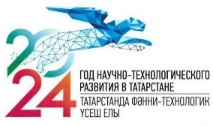 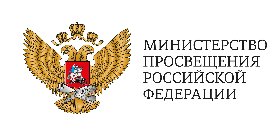 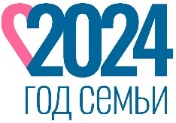 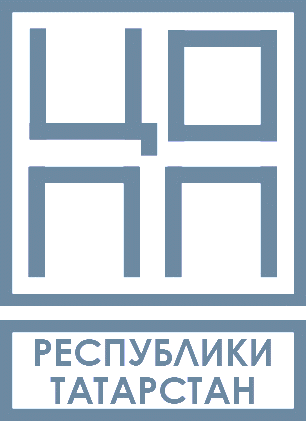 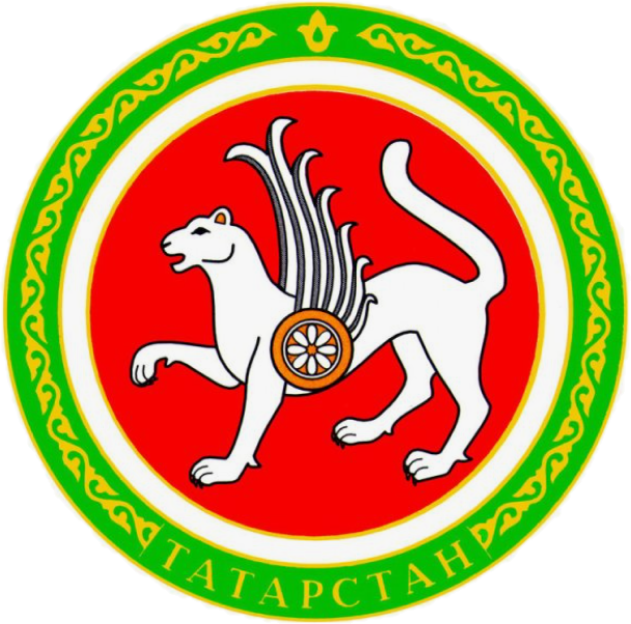 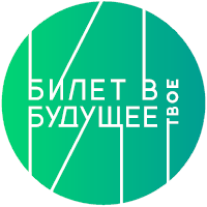 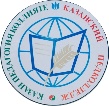 Информация о региональных профориентационных мероприятиях представлена на:
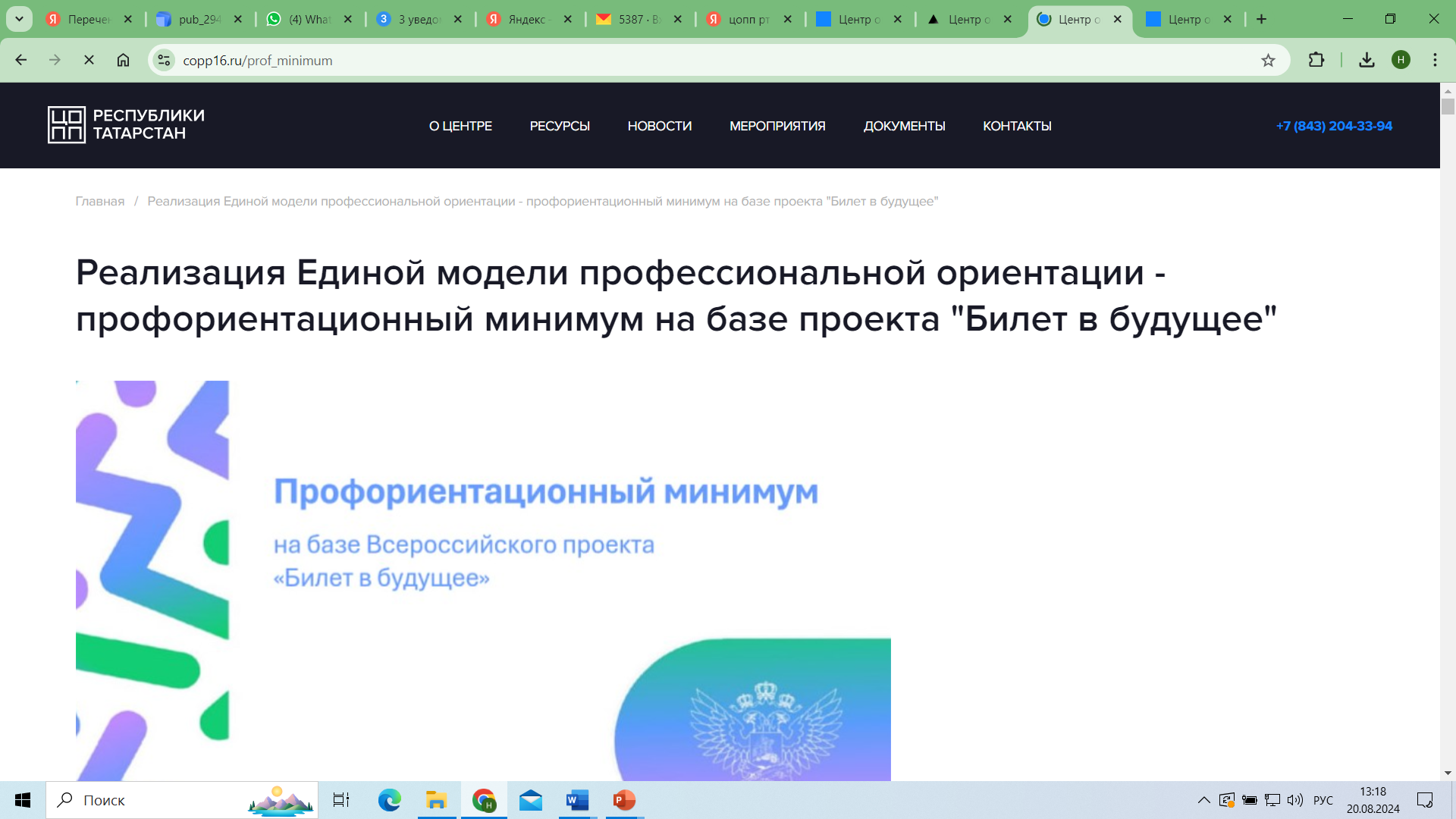 Приказы и письма МО и Н РТ
Письма Регионального оператора
Единый агрегатор – платформа https://copp16.ru/prof_minimum, 
https://copp16.ru/bvb24

группа в телеграмм-канале https://web.telegram.org/k/#@profminimumRT
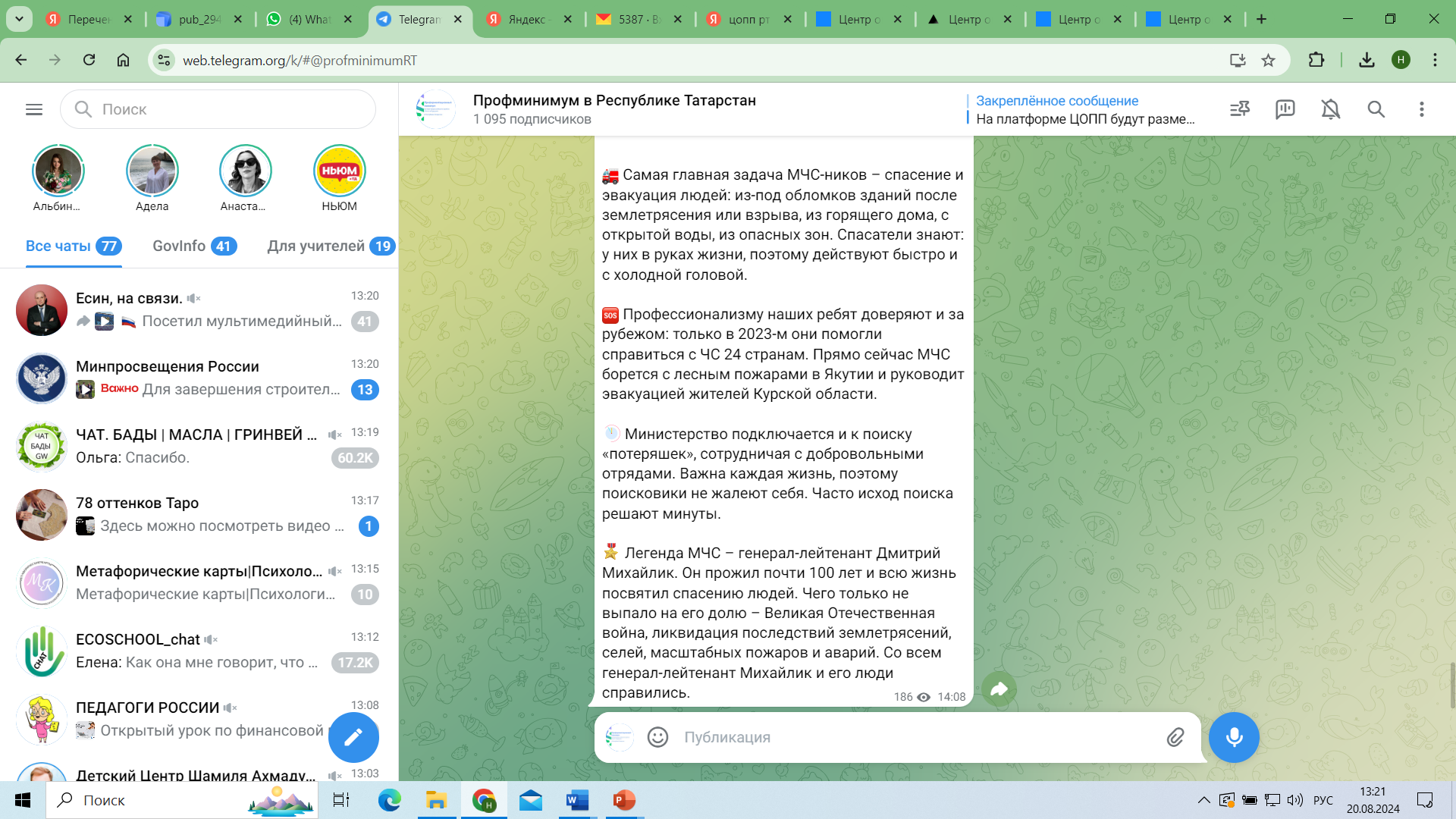 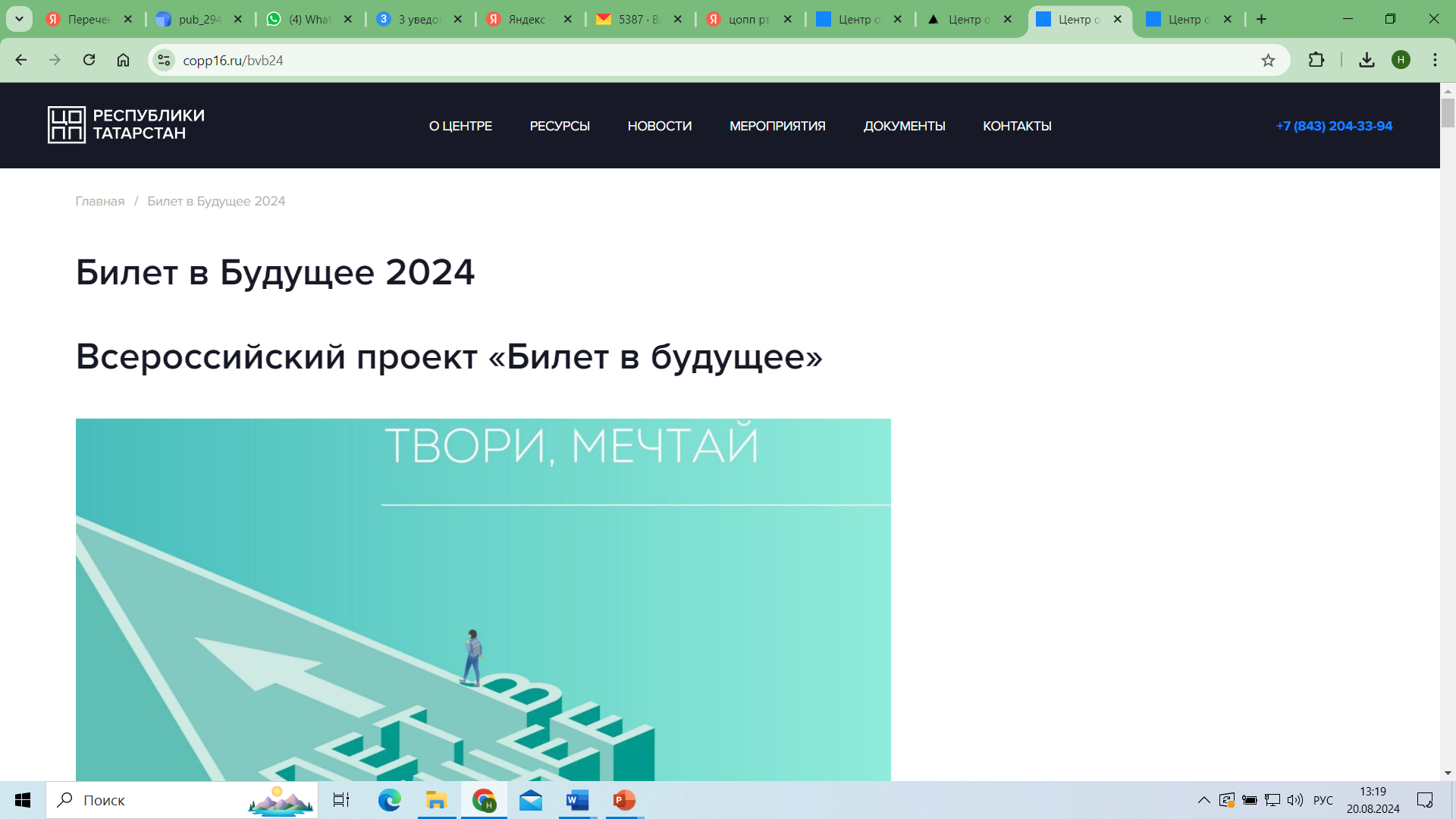 17
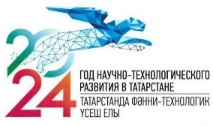 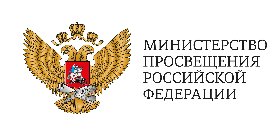 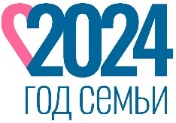 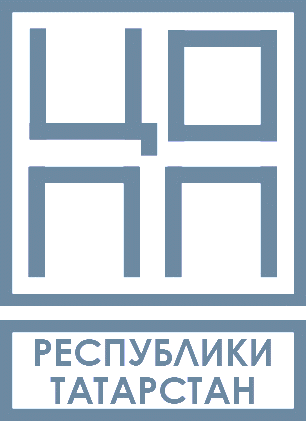 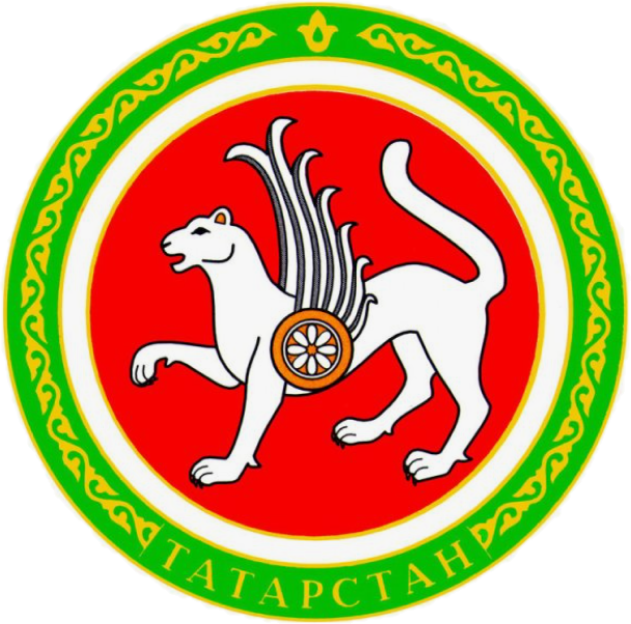 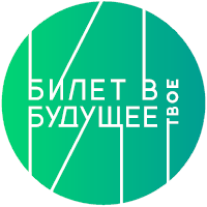 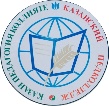 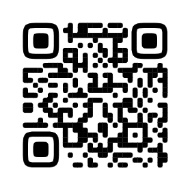 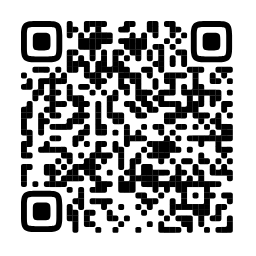 Телеграм канал проекта 
Профминимум:
https://t.me/profminimumRT
Телеграм канал:
https://t.me/copp16t
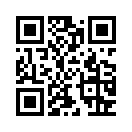 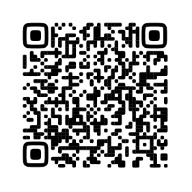 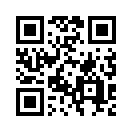 Группа Вконтакте:https://vk.com/public215674084
Сайт:https://copp16.ru/
Платформа:
https://prof.market/
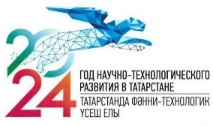 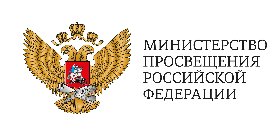 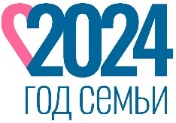 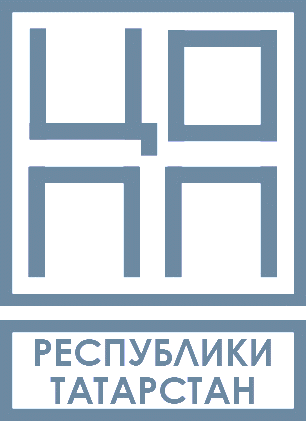 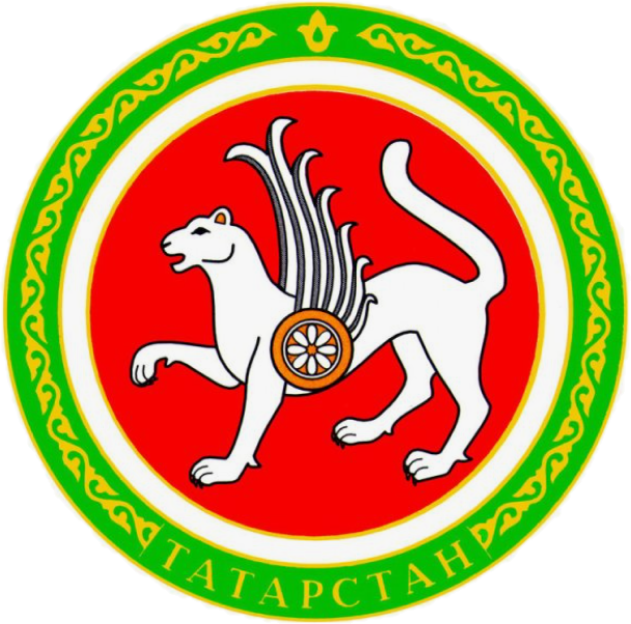 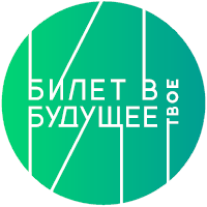 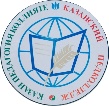 Спасибо за внимание!

Игътибарыгыз өчен рәхмәт!